презентация 
«Тверская область»
Для дошкольников и детей младшего школьного возраста
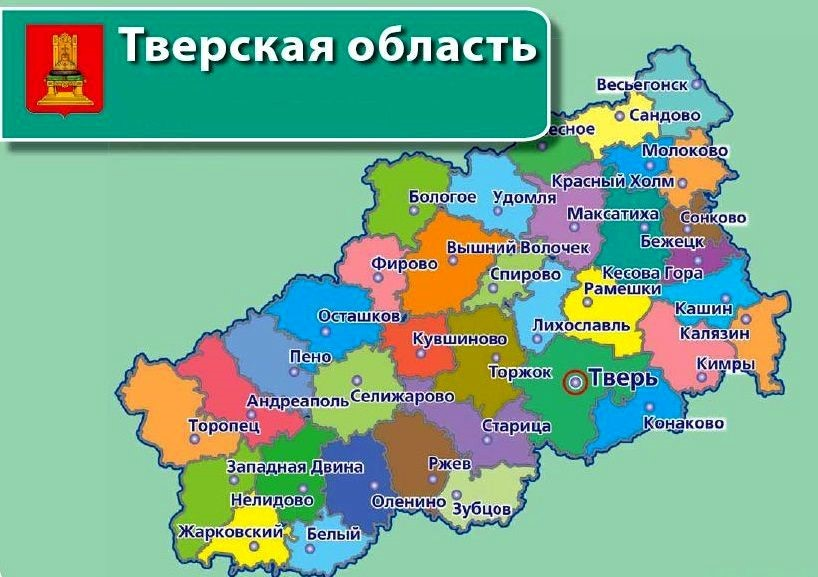 Тверская область расположена на западе средней части Восточно-Европейской равнины. Она протянулась на 350 км с севера на юг и на 450 км с запада на восток. Площадь региона составляет 84 201 км²
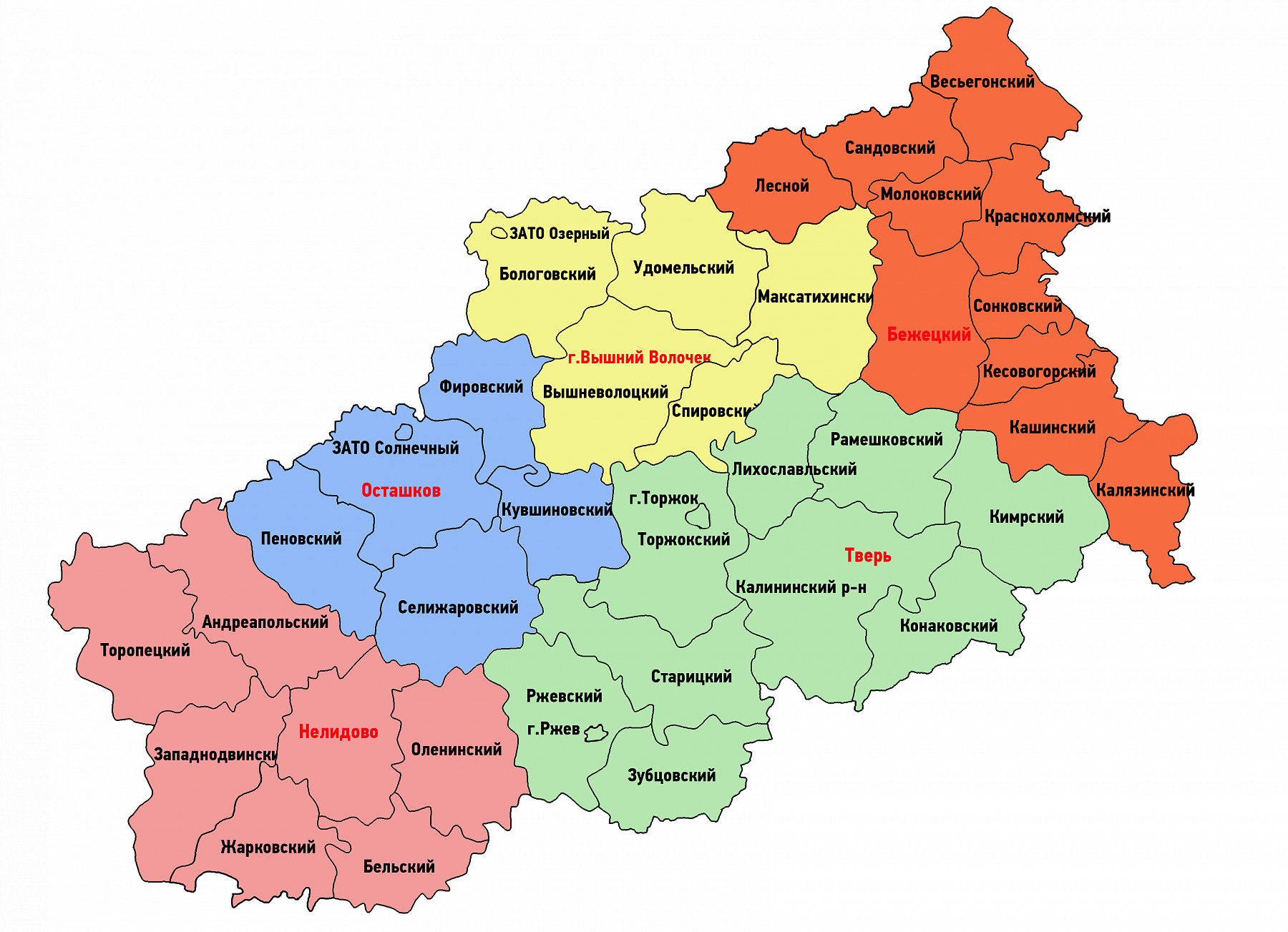 Население: 1 260 379 чел. (2020 г.)
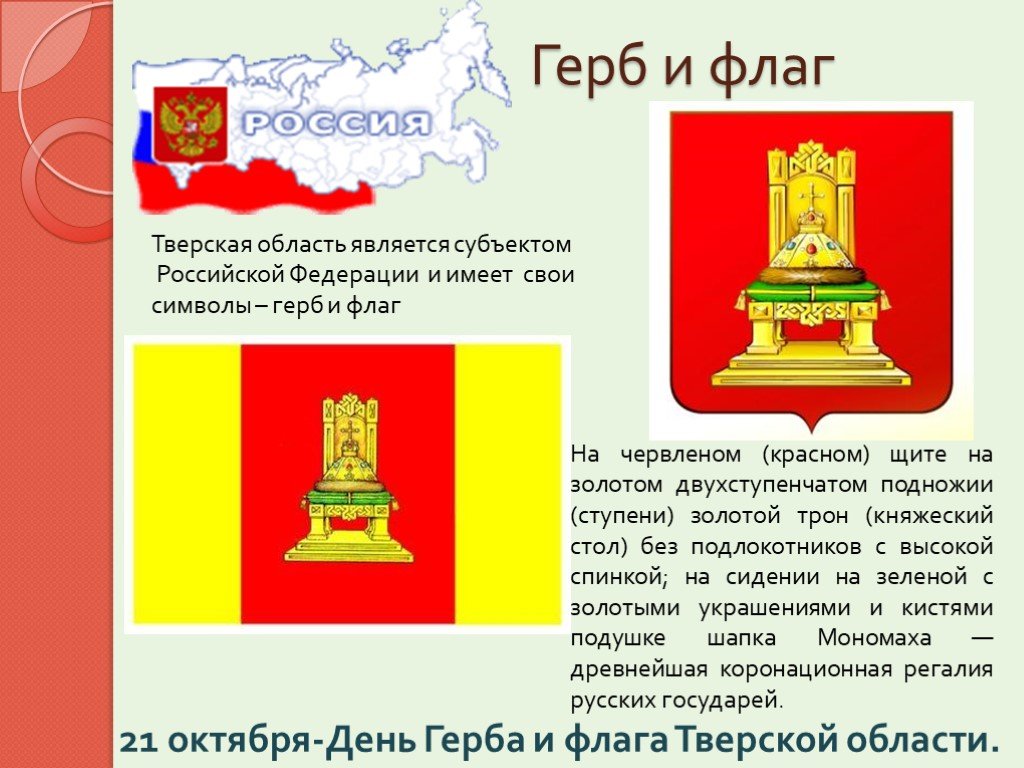 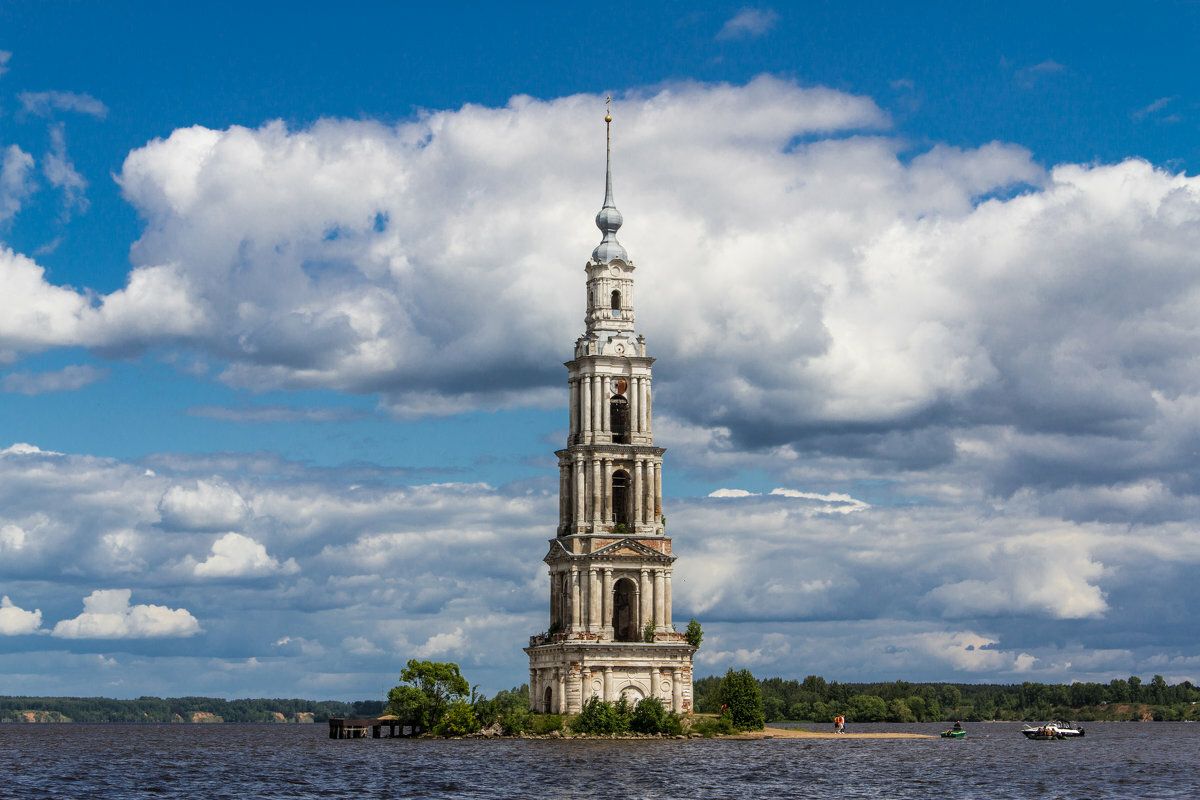 Колокольня Никольского собора. Г. Калязин
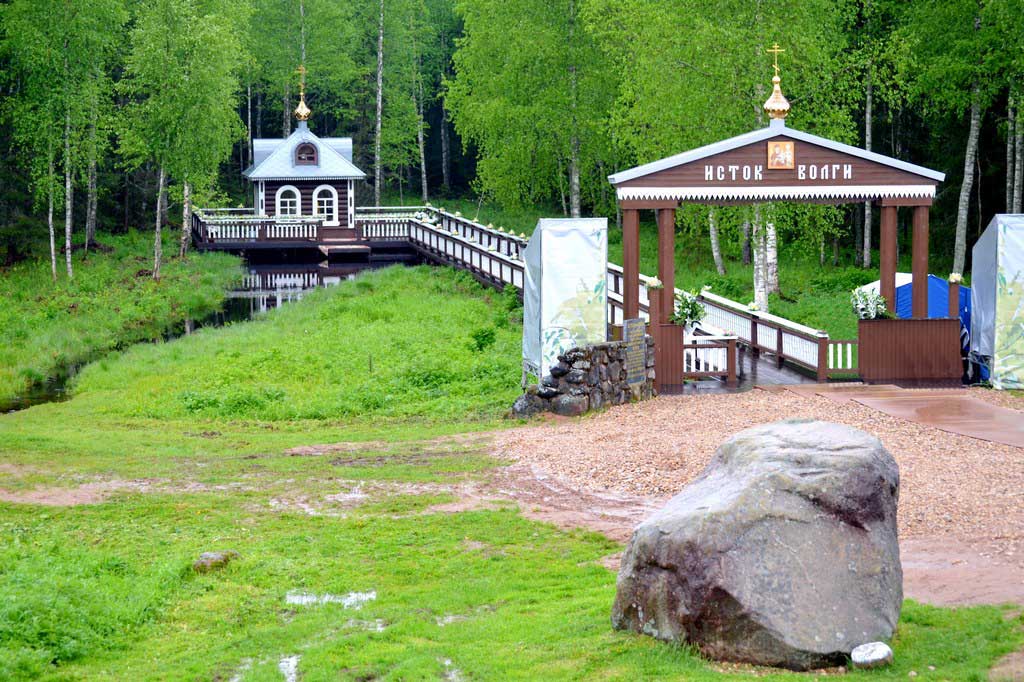 Исток Волги. Осташковский городской округ
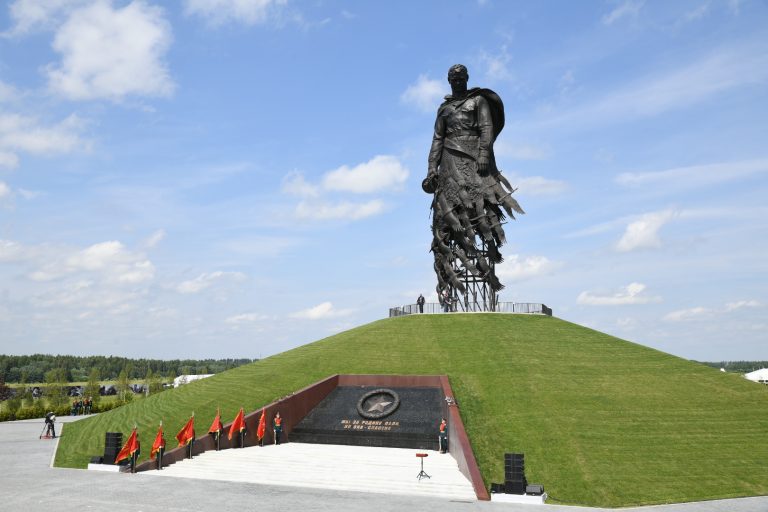 Памятник советскому солдату. г. Ржев
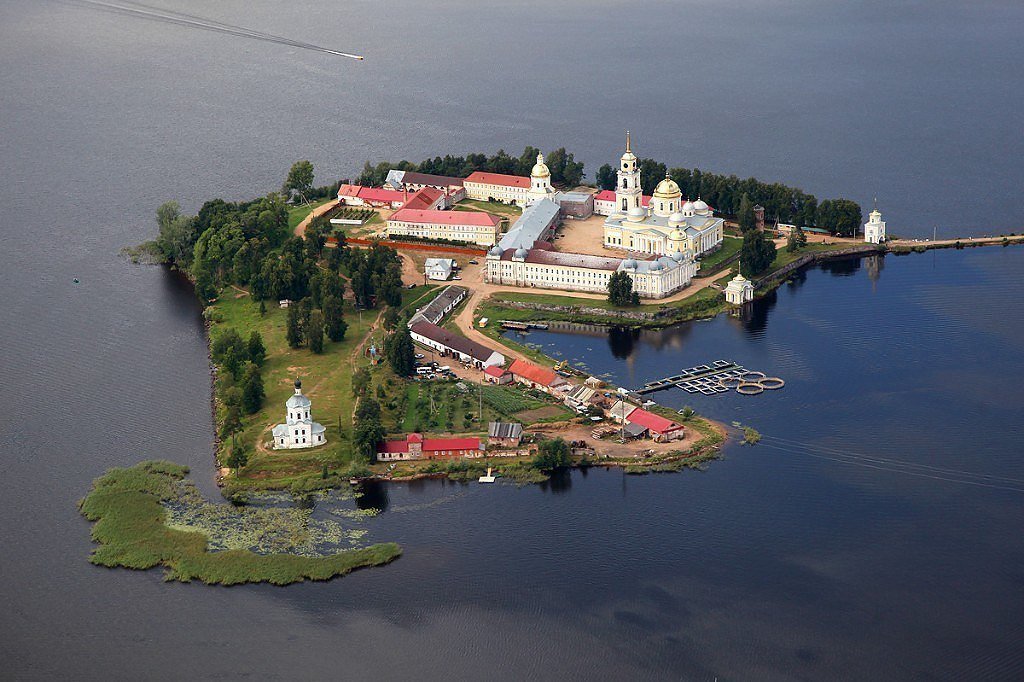 Нило-Столобенская пустынь. Осташковский городской округ
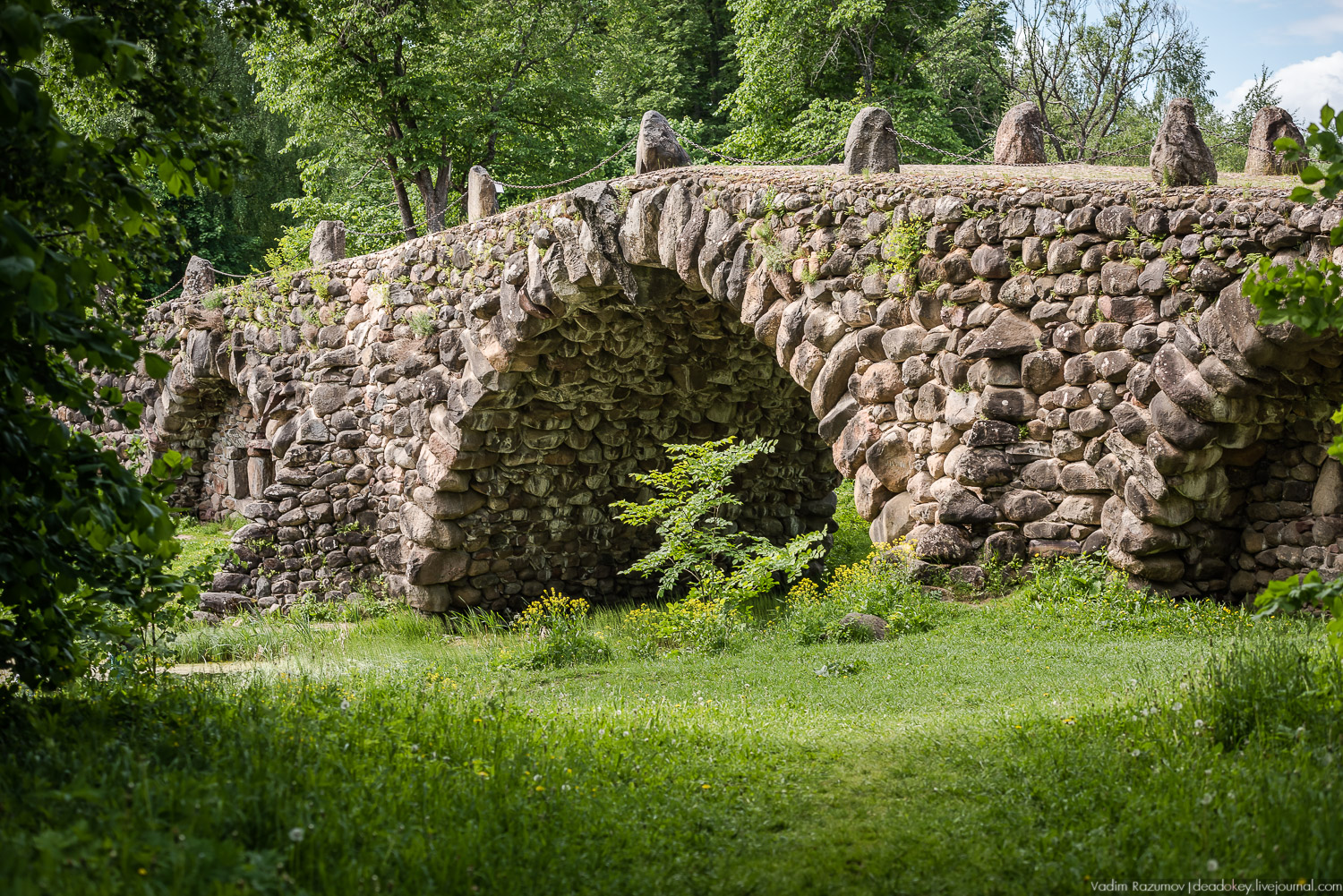 Валунный (Чертов) мост. Торжокский район
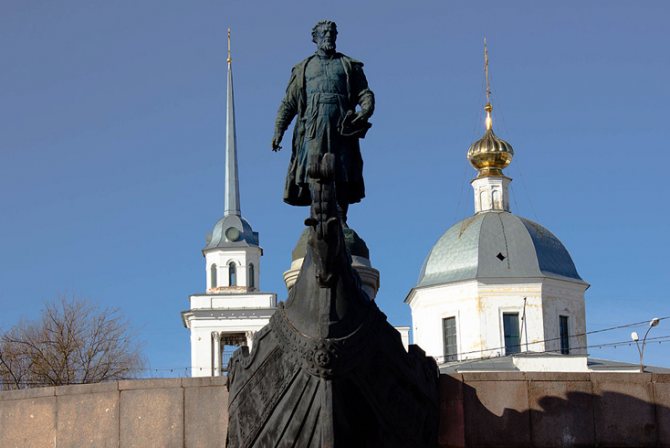 Памятник Афанасию Никитину. г. Тверь
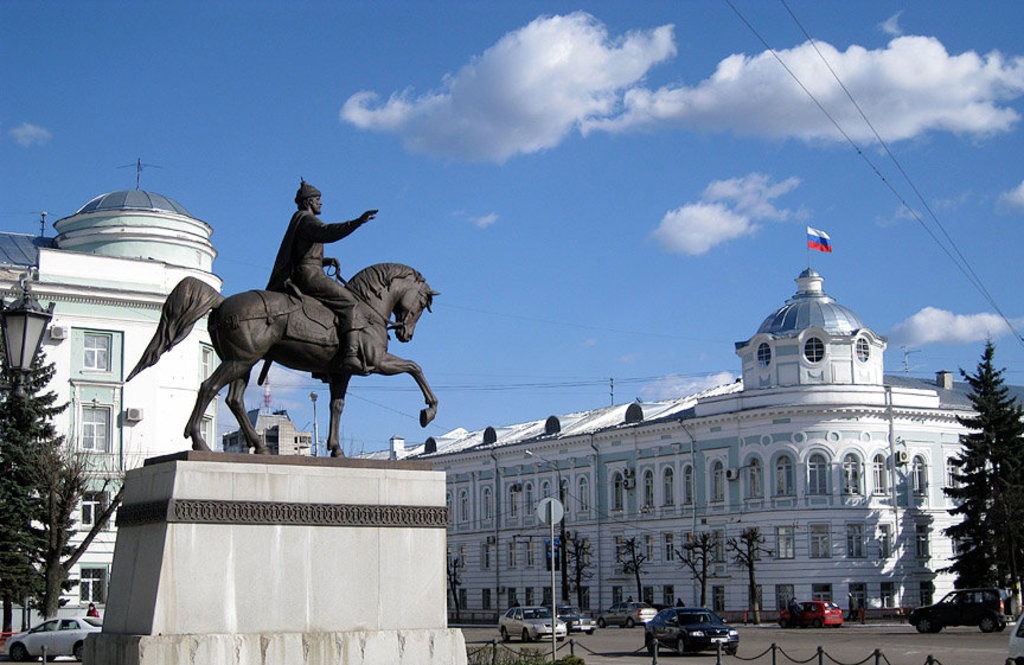 Памятник Михаилу Тверскому. г. Тверь
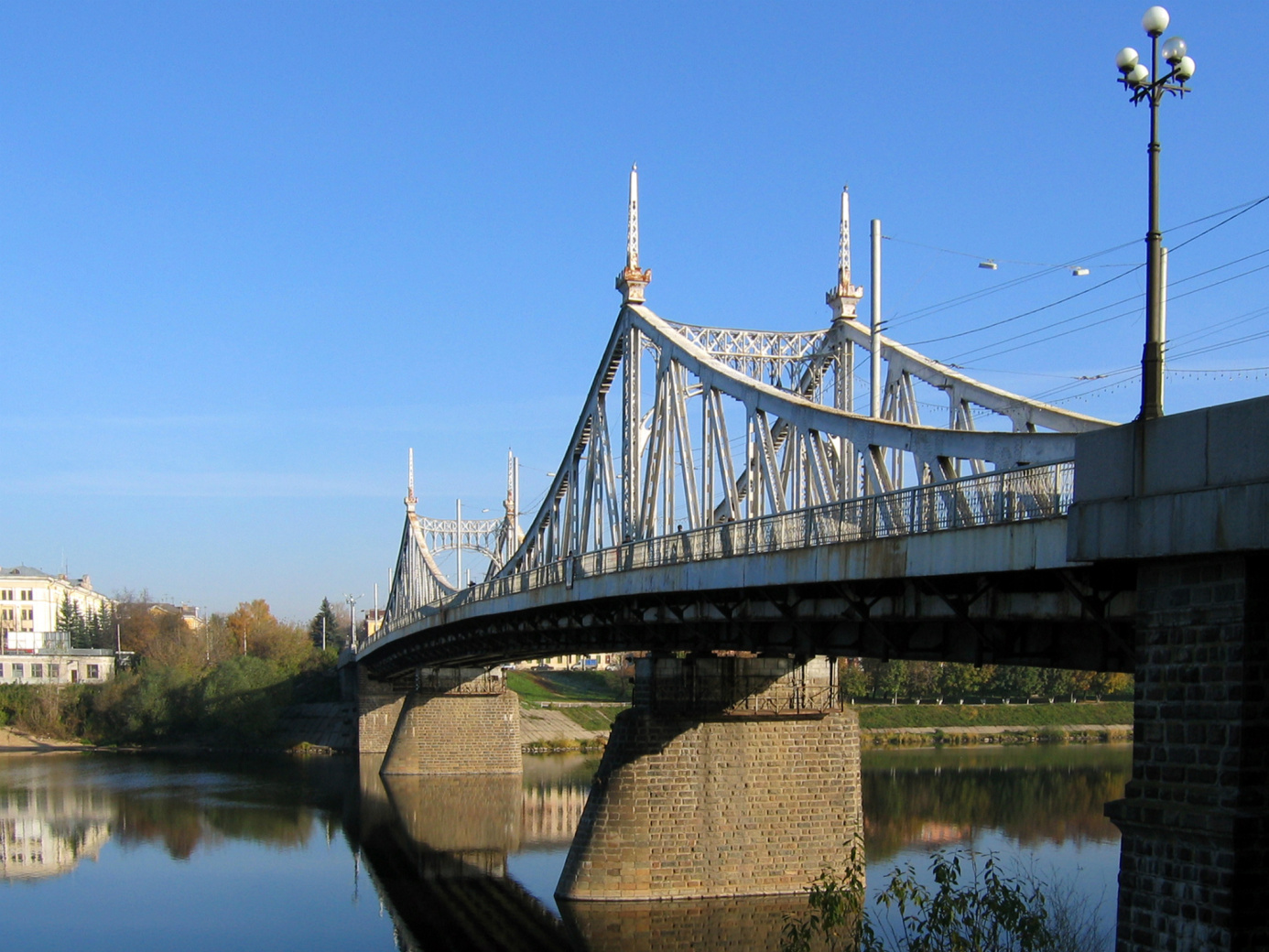 Старый Волжский мост. г. Тверь
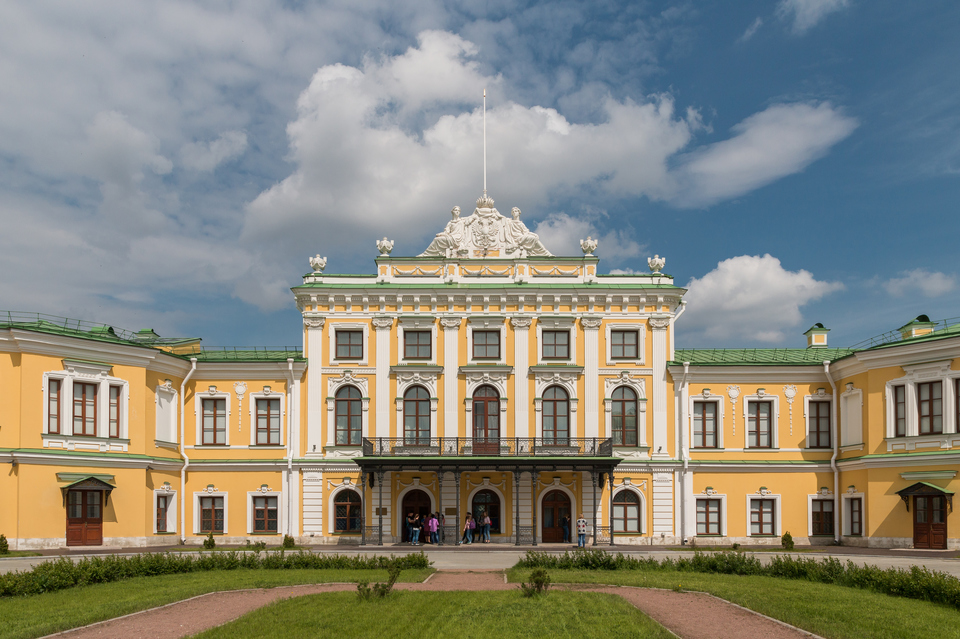 Путевой дворец. г.Тверь
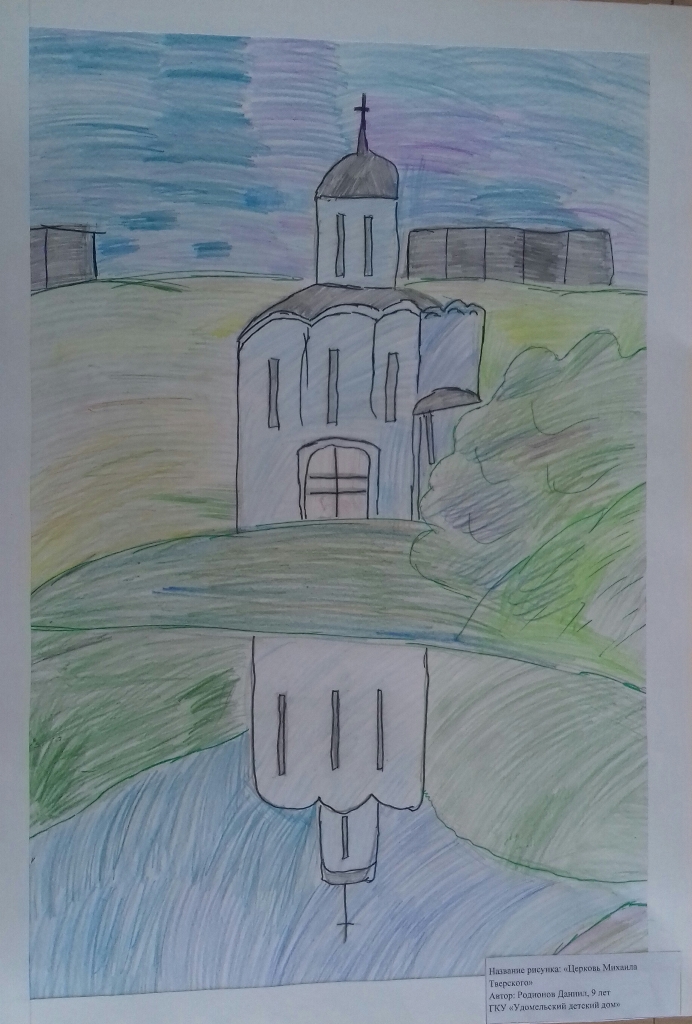 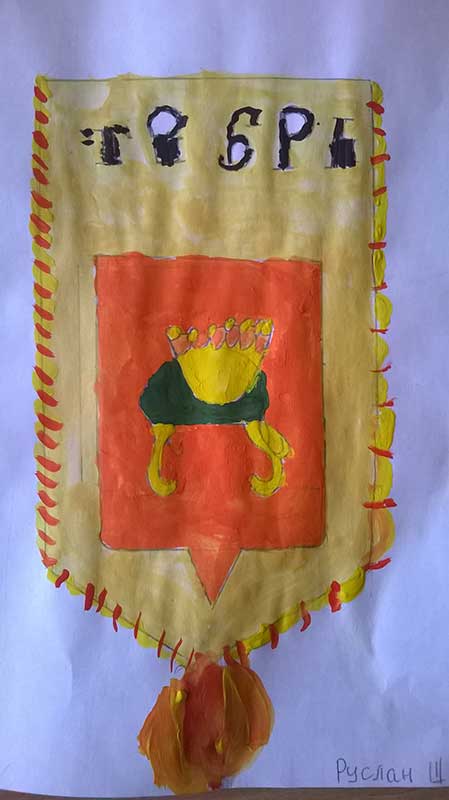 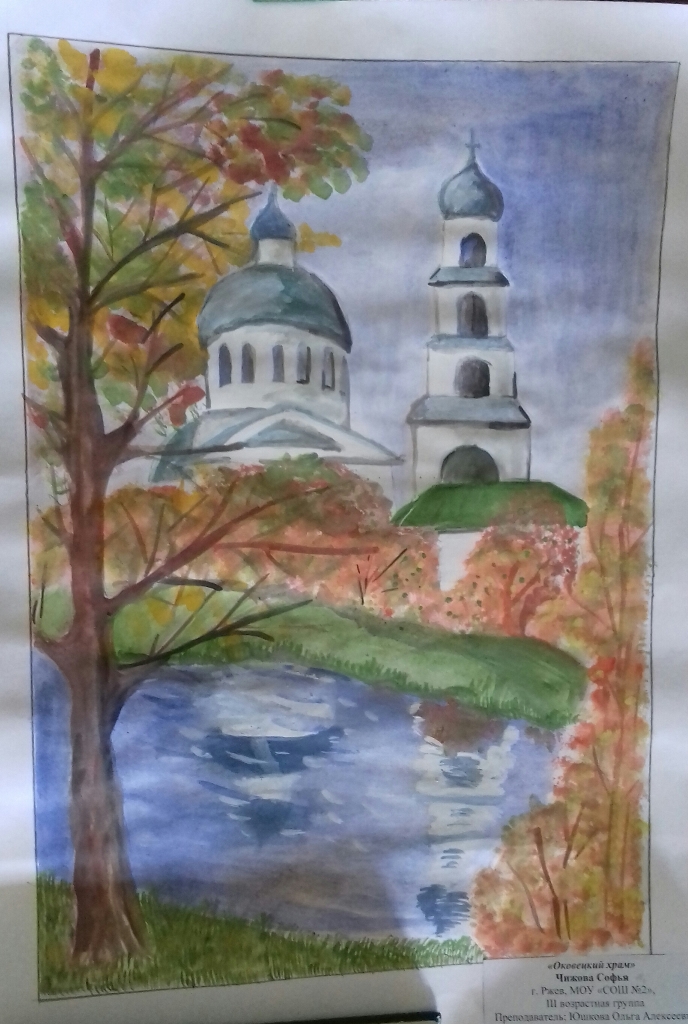 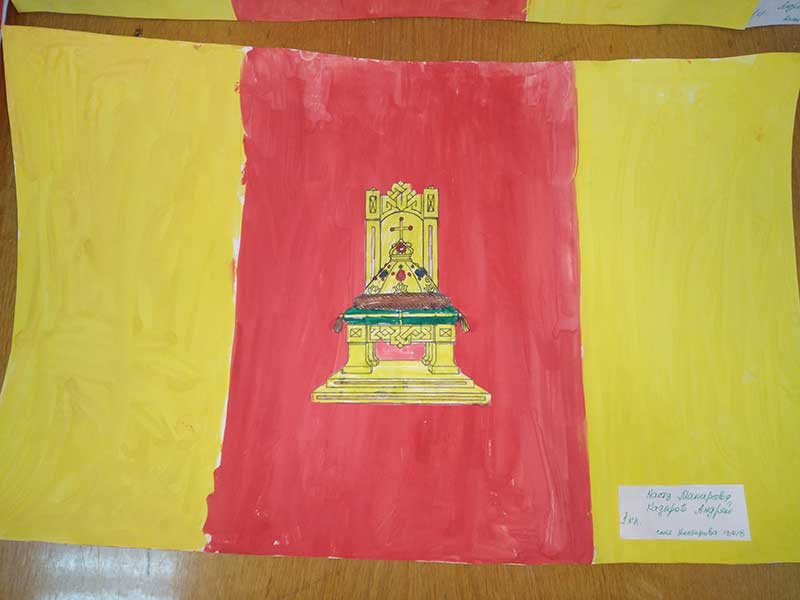 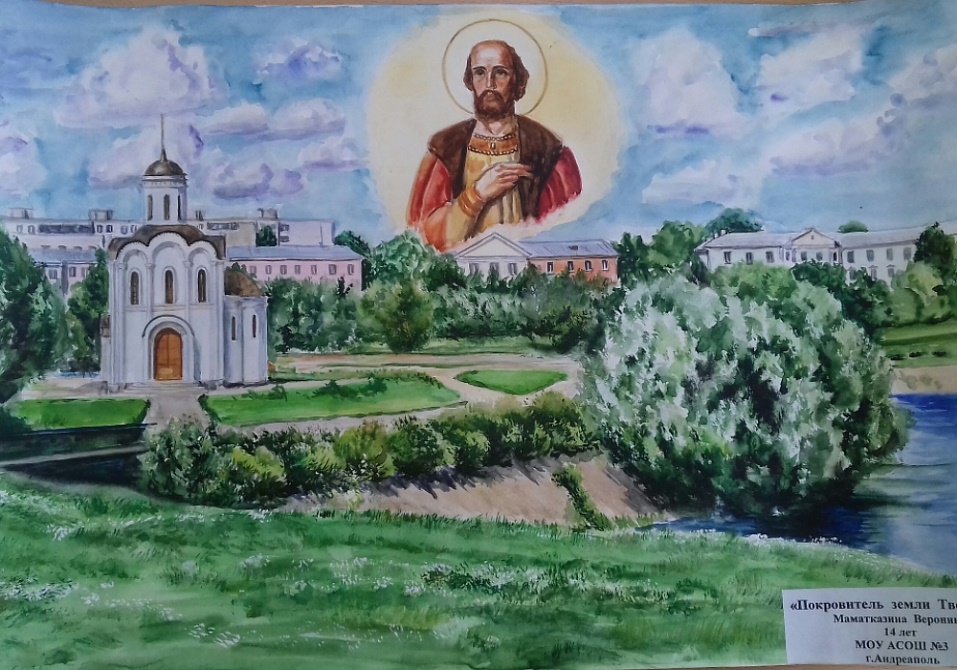 А какое твое любимое место в Тверской области?
Нарисуй!






Участвуй в конкурсе «Мой Тверской край», посвященном Дню герба и флага Тверской области
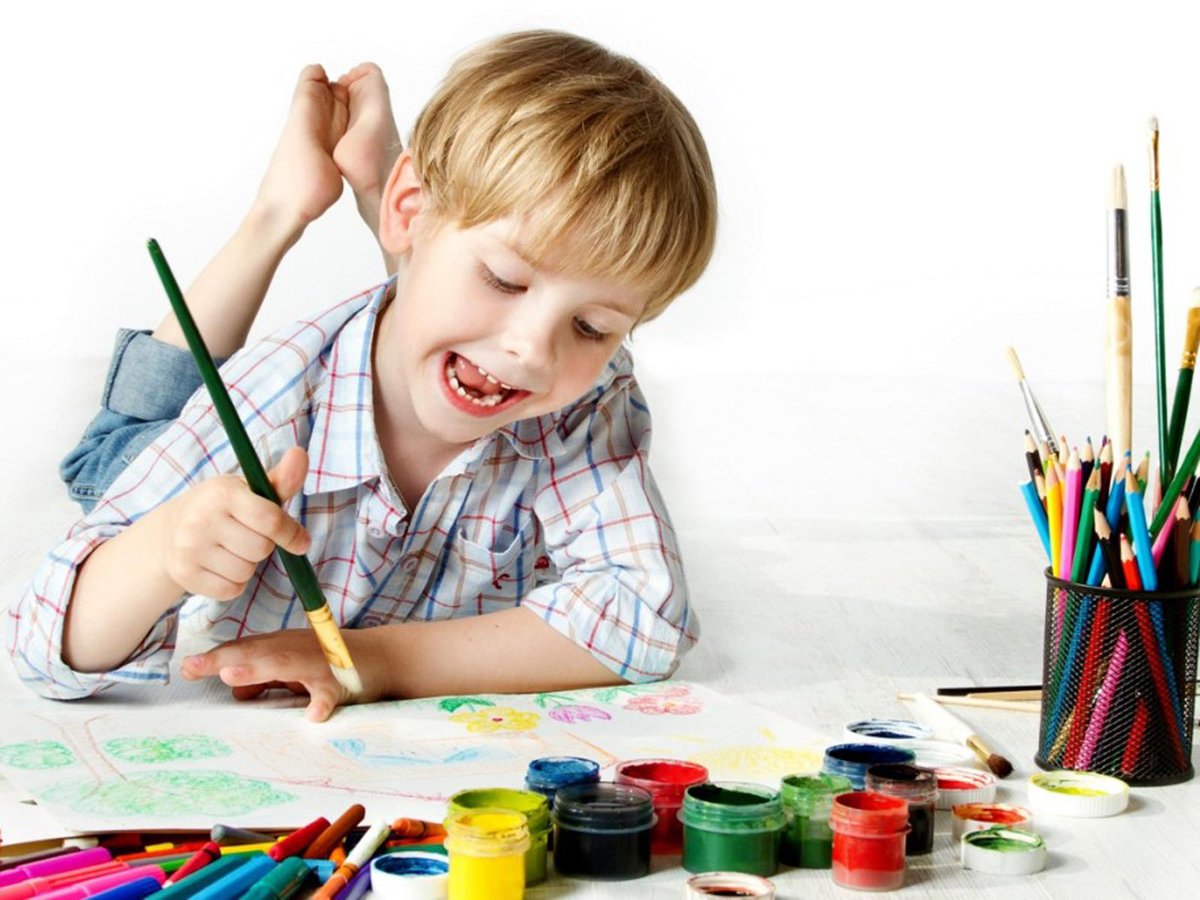